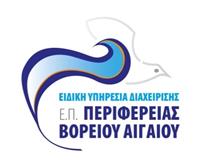 Βιώσιμη διαχείριση υδάτινων πόρων
Πρόγραμμα Βόρειο Αιγαίο 2021-2027
Φεβρουάριος 2021
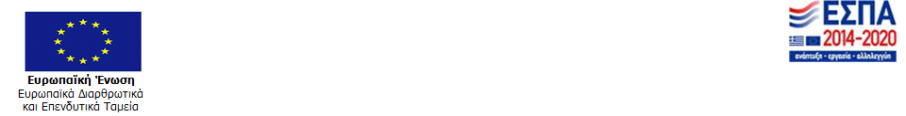 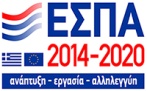 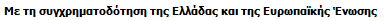 (v): Προώθηση της αποδοτικής χρήσης των υδάτων
Ειδικός Στόχος
039: Παροχή νερού το οποίο προορίζεται για ανθρώπινη κατανάλωση (άντληση, επεξεργασία, υποδομές αποθήκευσης και διανομής, μέτρα αύξησης της απόδοσης, παροχή πόσιμου νερού)

040: Διαχείριση υδάτων και διατήρηση υδάτινων πόρων (συμπεριλαμβάνονται η διαχείριση λεκάνης απορροής ποταμού, ειδικά μέτρα για την προσαρμογή στην κλιματική αλλαγή, επαναχρησιμοποίηση, μείωση των διαρροών)

041: Συλλογή και επεξεργασία υγρών αποβλήτων
Πεδία Παρέμβασης
Επικαιροποιημένος σχεδιασμός για τις απαιτούμενες επενδύσεις στους τομείς των Υδάτων και των Λυμάτων
Αναγκαίος Όρος
Αποδοτική Χρήση των Υδάτων
Αντιμετώπιση της ποσοτικής και ποιοτικής υποβάθμισης των υδατικών πόρων
Κάλυψη Ζήτησης για πόσιμο νερό
Δράσεις στον τομέα των Υδάτων
Σύνταξη Γενικών σχεδίων ύδρευσης και Ασφάλειας Νερού
Καταγραφή απωλειών και εκσυγχρονισμός στη λειτουργία των δικτύων ύδρευσης – έλεγχος και μείωση διαρροών
Εγκατάσταση συστημάτων τηλεελέγχου  τηλεχειρισμού
Έργα ενίσχυσης δυναμικότητας δικτύων ύδρευσης
Έργα αποκατάστασης, ενίσχυσης, επέκτασης, αντικατάστασης δικτύων ύδρευσης
Μέτρα για την προώθηση της αποδοτικής και αειφόρου χρήσης του νερού (ΣΔΛΑΠ)
Εξέλιξη του Προγράμματος Βόρειο Αιγαίο 2014-2020
15 έργα υποδομών (ενίσχυση, επέκταση, αντικατάσταση)
3 μονάδες αφαλάτωσης
1 σύστημα επεξεργασίας  πόσιμου νερού
11 υλοποιήσεις  μέτρων – σχεδίων του ΣΔΛΑΠ
Προγραμματική Περίοδος 2021- 2027
Λογικής της παρέμβασης:
Η αναμενόμενη αλλαγή εξακολουθεί να αποτυπώνεται στο αποτέλεσμα, ενώ η εκροή αποτυπώνει τα όσα
επιτυγχάνονται (αγαθά ή υπηρεσίες που ευθέως παράγονται) με τους πόρους που χορηγήθηκαν
Έννοια του αποτελέσματος:
Το αποτέλεσμα την ΠΠ 2021-2027 συνδέεται άμεσα με τις υλοποιούμενες παρεμβάσεις, η συλλογή των στοιχείων θα γίνεται πλέον από τις δράσεις και τα έργα που υλοποιούνται και η πηγή των δεδομένων για τους δείκτες αποτελεσμάτων είναι το σύστημα παρακολούθησης των Προγραμμάτων.
Σε αντίθεση με την ΠΠ 2014-2020, την ΠΠ 2021-2027 όλοι οι δείκτες ενός Προγράμματος περιλαμβάνονται στο Πλαίσιο Επίδοσης.
Δείκτες εκροής
RCO 30 - Μήκος νέων αγωγών ή αγωγών που ενισχύθηκαν για τη σύνδεση νοικοκυριών με το δίκτυο ύδρευσης
Δείκτες Αποτελέσματος
RCR 41 - Πληθυσμός συνδεδεμένος σε βελτιωμένη παροχή νερού
RCR 43 - Απώλειες νερού
Προβλήματα – Προκλήσεις – Νέα Δεδομένα
Εθνικό Επιχειρησιακό Σχέδιο (ΕΕΣ) για το Πόσιμο Νερό
Αναγκαίος Πρόσφορος Όρος
Σχέδιο Διαχείρισης Λεκανών Απορροής (ΣΔΛΑΠ)
Στο ΕΕΣ θα περιλαμβάνονται και κριτήρια ιεράρχησης / προτεραιοποίησης
Αλληλοεπικαλύψεις και συγκρουσιακά ζητήματα: Εθνικό Επιχειρησιακό Σχέδιο Πόσιμου Νερού, ΣΔΛΑΠ
Η ένταξη έργων στο ΕΕΣ για το πόσιμο νερό αποτελεί Προϋπόθεση για τη δυνατότητα χρηματοδότησής τους στο πλαίσιο των τομεακών και περιφερειακών επιχειρησιακών προγραμμάτων της ΠΠ 2021-2027
Συμπλήρωση του ερωτηματολογίου και αποστολή του προς προς τη ΜΟΔ για την κατάρτιση του ΕΕΣ στο πόσιμο νερό
Δνση Υδάτων της ΑΔΑ
Διαχείριση αστικών Λυμάτων
Υγρά Απόβλητα: Προγραμματική Περίοδος 2021- 2027
RCO 31 - Μήκος νέων κατασκευών ή κατασκευών που ενισχύθηκαν αποχετευτικών δικτύων
RCO 32 - Νέα ή αναβαθμισμένη ικανότητα επεξεργασίας υγρών αποβλήτων
Δείκτες εκροής
RCR 42 - Πληθυσμός συνδεδεμένος σε Δευτεροβάθμια επεξεργασία υγρών αποβλήτων (λύματα)
RCR 44 - Υγρά απόβλητα που υποβάλλονται σε σωστή επεξεργασία
Δείκτες Αποτελέσματος
Διαχείριση αστικών Λυμάτων
Περιφερειακό Επιχειρησιακό Σχέδιο Λυμάτων Βορείου Αιγαίου (Νοε 2020)
14 οικισμοί Γ Προτεραιότητας
2 οικισμοί Β Προτεραιότητας
Εκκρεμότητες
Αγία Παρασκευή: ολοκλήρωση υπολειπόμενου δικτύου αποχέτευσης
Μυτιληνιοί Σάμου: έργα προσαγωγής και αναβάθμιση της ΕΕΛ Χώρας, στην οποία θα συνδεθούν
Οικισμοί Πυθαγορείου (Σάμος) και Πέτρας (Λέσβος): Μετρήσεις εκροής που δεν ικανοποιούν τις απαιτήσεις εκροής της Οδηγίας 91/271/ΕΟΚ και κακοτεχνίες στο εσωτερικό ΔΑ, αντίστοιχα
Οικισμοί Κοκκάρι και Σάμος: εξυπηρετούνται από υφιστάμενες υποδομές ΔΑ και ΕΕΛ, που παρουσιάζουν προβλήματα τα οποία δεν επιτρέπουν την πλήρη συμμόρφωση με την Οδηγία 91/271/ΕΟΚ
Καλλονή Λέσβου:  δεν έχει επαρκές δίκτυο
Προβλήματα – Προκλήσεις – Νέα Δεδομένα
N. 4685/20 άρθρο 96
Η δαπάνη για την κατασκευή της εξωτερικής διακλάδωσης της αποχέτευσης από τη ρυμοτομική γραμμή του ακινήτου μέχρι τη θέση του κεντρικού αγωγού αποχέτευσης, καθίσταται ΕΠΙΛΕΞΙΜΗ
ΕΘΝΙΚΟ ΣΧΕΔΙΟ ΕΠΕΝΔΥΣΕΩΝ για τον τομέα ΛΥΜΑΤΩΝ (ΕΣΕΛ)

Θεματικός Αναγκαίος Πρόσφορος Όρος
Στο ΕΣΕΛ θα περιλαμβάνεται το σύνολο της πληροφορίας του εγκεκριμένου Εθνικού Σχεδίου Λυμάτων και επιπρόσθετα:
ΠΡΟΒΛΗΜΑΤΙΣΜΟΙ
Η συμμόρφωση της Καλλονής
Η έγκαιρη ολοκλήρωση των 2 έργων (Αγίας Παρασκευής Λέσβου και Μυτιληνιών Σάμου)
Λοιπές εκκρεμότητες
• Προγραμματισμός επενδύσεων μέχρι το τέλος του 2027 (και όχι μέχρι το 2023)
• Επενδύσεις για το σύνολο των οικισμών προτεραιότητας (α’, β’, γ’) και όχι μόνο στους οικισμούς προτεραιότητας γ’
• Πρόβλεψη επενδυτικών αναγκών για αποκατάσταση προβλημάτων σε υφιστάμενες υποδομές.
Ο Ρυπαίνων Πληρώνει
Επέκταση της σύνδεσης του βιολογικού
 εκτός της Χίου, στον κάμπο και ευρύτερα της πόλης
ΧΙΟΣ
Τι προτείνουν οι πολίτες στο postare.gr
Να είναι καλύτερη η ποιότητα του νερού στη Σάμο.!!!
ΣΑΜΟΣ
Χρειαζόμαστε καλής ποιότητας πόσιμο 
νερό. Τώρα είτε παίρνουμε από πηγές
 (όπως η γιαγια μου το 1950) είτε
 αγοράζουμε 6-αδες γεμίζοντας το σύμπαν πλαστικό  ΧΙΟΣ
Επίλυση προβλήματος ύδρευσης και άρδευσης
περιοχών της Λέσβου με κατασκευή φραγμάτων. Κατασκευή φράγματος στη Λαγκάδα για
ύδρευση-άρδευση Βρίσας-Βατερών,
Πολιχνίτου και των περιοχών του. Φράγμα στην
κεντρική Λέσβο για κάλυψη περιοχών κεντρικής Λέσβου. Λεπτομέρειες στο http://vatera.gr/platanos/?p=27542 ΛΕΣΒΟΣ
Άμεση αντικατάσταση των δικτύων ύδρευσης από αμίαντο στην Χίο.
Βελτίωση ποιότητας νερού.
ΧΙΟΣ
Δίκτυα αποχέτευσης Μυτιλήνης.
ΛΕΣΒΟΣ
Η κατασκευή του φράγματος στον Τσικνιά θα ανακουφίσει από τη λειψυδρία όλο το νησί. ΓΙΑΤΊ το καθυστερείτε; Ήδη ο Φλώρος της ΔΕΥΑΜ προειδοποιεί για έλλειψη νερού
ΛΕΣΒΟΣ
ΝΕΡΟ: ΤΟ πολυτιμότερο αγαθό του ανθρώπου,
 δικαίωμα όλων. Ομως παρόλο που το πληρώνουμε, είναι αμφιβόλου ποιότητας,και διαφέρει από περιοχή σε περιοχή,
 της Ικαρίας..Μαλιστα σε κάποια βρήκαν 20% κολοβακτηριδια. ΕΙΝΑΙ ΝΤΡΟΠΗ.ΖΗΤΩ ΝΑ ΓΙΝΟΝΤΑΙ ΣΥΣΤΗΜΑΤΙΚΆ ΕΛΕΓΧΟΙ ΠΟΙΟΤΗΤΑΣ ΓΙΑ ΤΗΝ ΔΙΑΣΦΆΛΙΣΗ ΤΗΣ ΥΓΕΙΑΣ ΜΑΣ ,ΚΑΙ ΣΥΣΤΗΜΑΤΙΚΟΙ ΚΑΘΑΡΙΣΜΟΊ ΦΡΕΑΤΙΩΝ ΑΝΕΛΛΙΠΏΣ.
ΙΚΑΡΙΑ
Κατασκευή Βιολογικού στη Νότια Μυτιλήνη!!!
ΛΕΣΒΟΣ
Βιώσιμη διαχείριση υδάτινων πόρων
Συντονισμός - Ενεργοποίηση των Φορέων που βαρύνονται με τις εκκρεμότητες (ΔΕΥΑ Λέσβου, Δήμοι ΠΒΑ,ΤΓΛ, ΥΠΕΝ, ΕΠ Βόρειο Αιγαίο και ΥΜΕΠΕΡΑΑ)
ΕΘΝΙΚΟ ΣΧΕΔΙΟ ΕΠΕΝΔΥΣΕΩΝ για τους τομείς Λυμάτων και Πόσιμου Νερού – ανταπόκριση φορέων
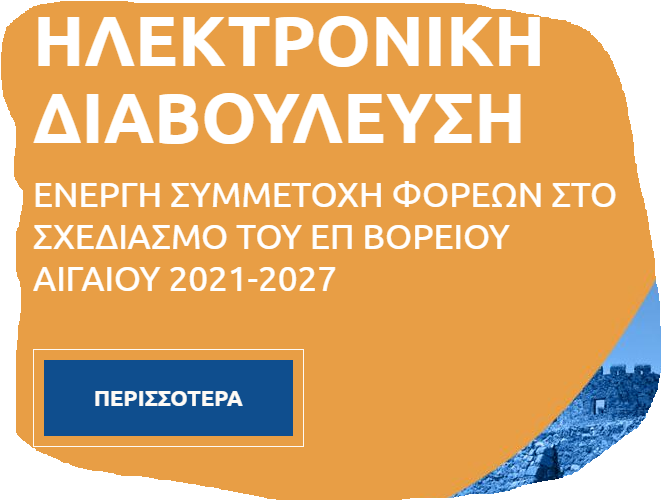 Πλατφόρμα διαβούλευσης 
e-pepba.gr
postare.gr
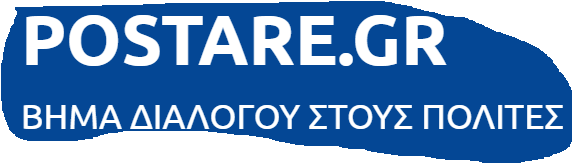 Οι επόμενες Κινήσεις
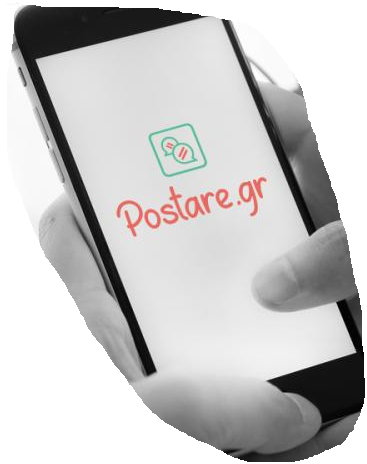 Βιώσιμη διαχείριση υδάτινων πόρων
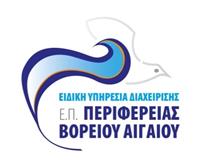 e-pepba.grpostare.grΜουφλουζέλλης ΣτρατήςΜονάδα Α’
emouflouzellis@mou.gr
2251352022